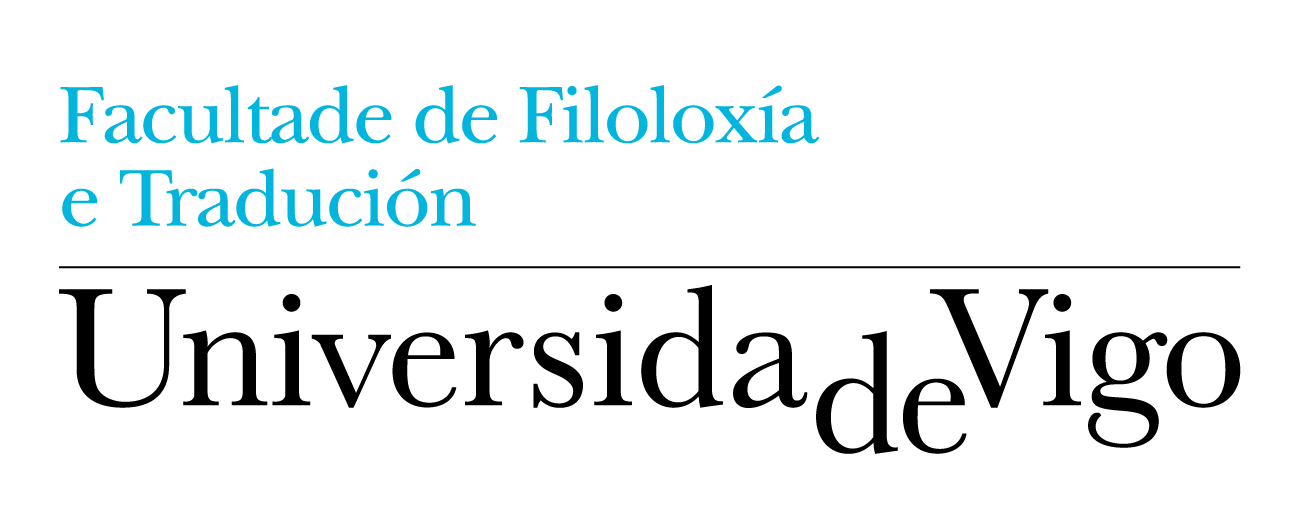 Curso:	2021/2022
Grao:	Tradución e Interpretación
Materia:	Herramientas para la TI, I: Informática
TEMA 1
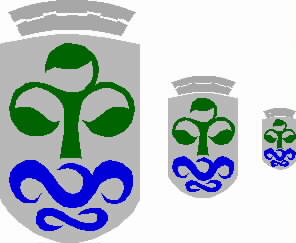 INTRODUCCIÓN
3 - EL APRENDIZAJE BASADO EN PROBLEMAS
2-60
FASES DEL ABP
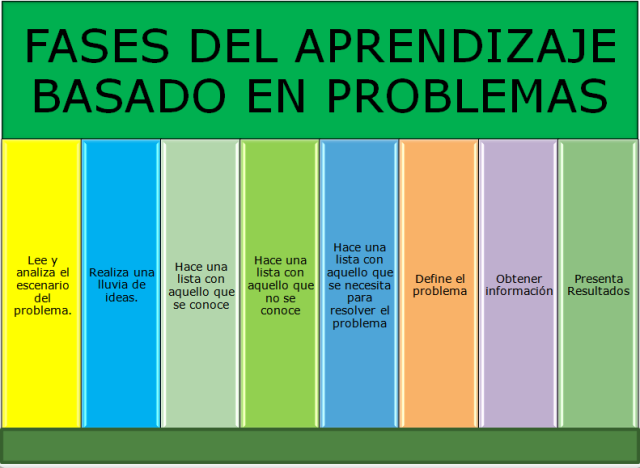 3-8
CAMBIOS EN LA METODOLOGÍA DOCENTE
Proceso del aprendizaje convencional:
Proceso del aprendizaje basado en problemas
4-8
EVOLUCIÓN DEL ABP EN UN GRUPO DE TRABAJO
5-8
EJEMPLO

“PRÁCTICA Nº1 – ENCARGO Nº 1”
EJEMPLO
6-8
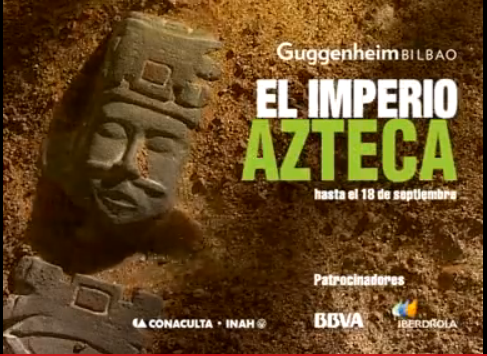 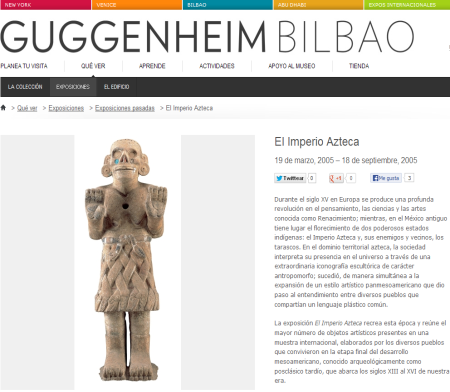 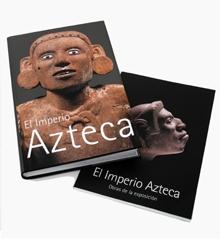 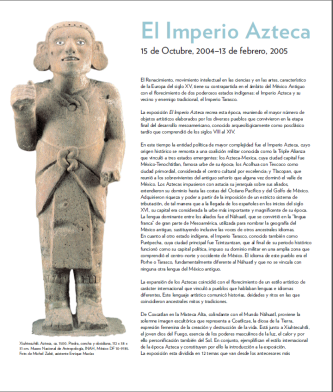 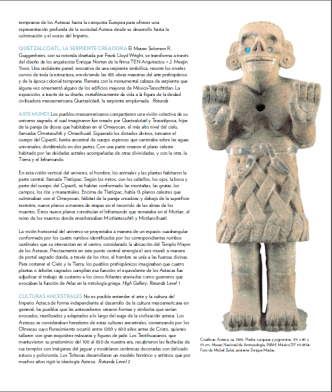 Encargo de traducción:
Una agencia de traducción recibe un encargo de traducción del Museo Guggenheim de Bilbao. El museo está preparando una exposición sobre “El Imperio Azteca” para el año 2019 y quiere que, a partir del texto original (en inglés), fotografías y planos informativos de los servicios del museo (en español e inglés, facilitados por el propio museo), la agencia traduzca el texto en inglés al español y maquete ambos textos (original y traducido), conjuntamente con las fotografías y la información (planos informativos en inglés y español) facilitada; todo ello en un único documento.
La agencia de traducción empieza con el encargo, pero, por falta de tiempo, contacta contigo (traductor freelance) para que acabes la traducción y maquetes el texto final. Obviamente deberás cumplir con unas pautas de trabajo y unos plazos de entrega que se te facilitarán. Además, deberás adjuntar al texto traducido y maquetado la oportuna factura de cargo.
Parámetros de realización del encargo:
Este encargo debe realizarse de manera individual y supone un máximo de 1,5 puntos en la “evaluación continua”. Como software específico para su realización deberás usar, obligatoriamente, el procesador de texto (Writer) y la hoja de cálculo (Calc) del paquete ofimático OpenOffice v. 3.4.1. [...]
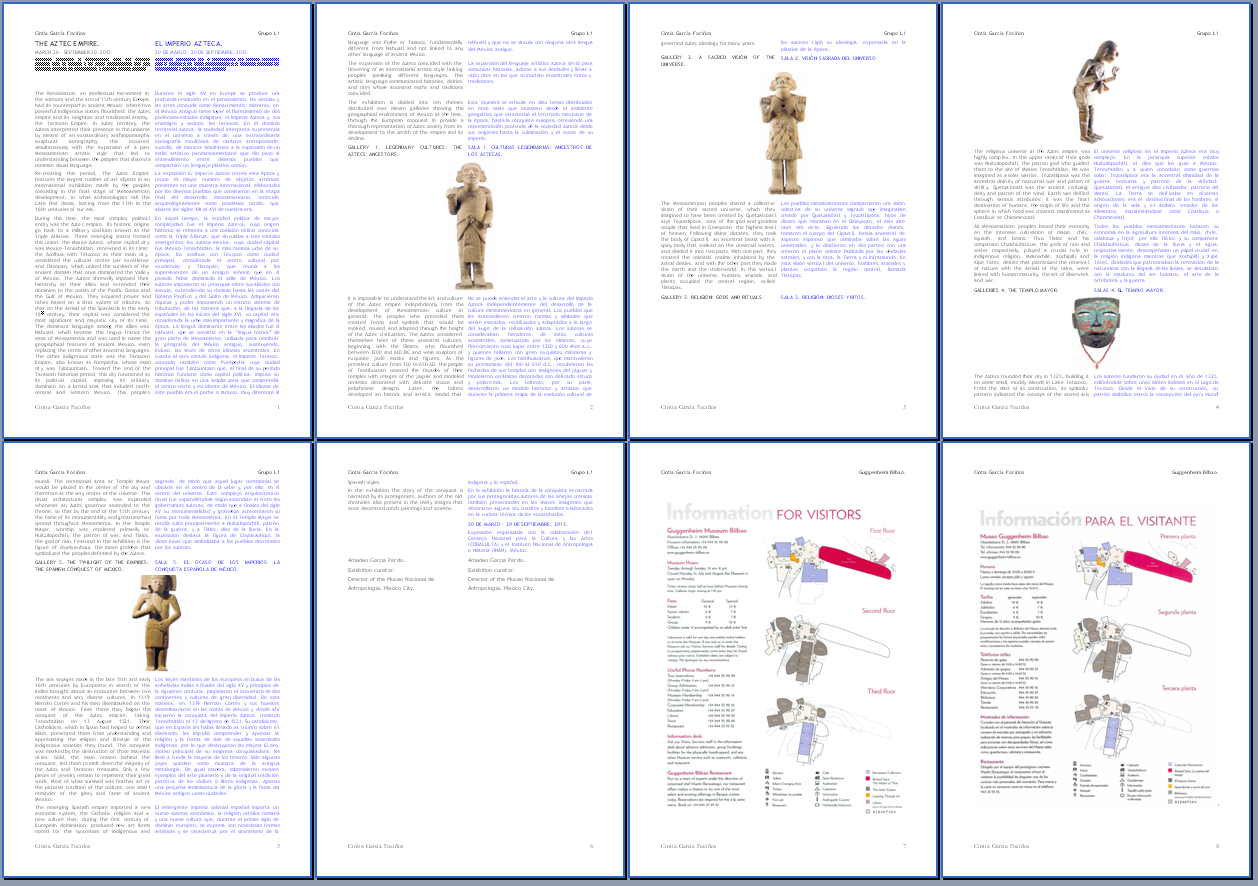 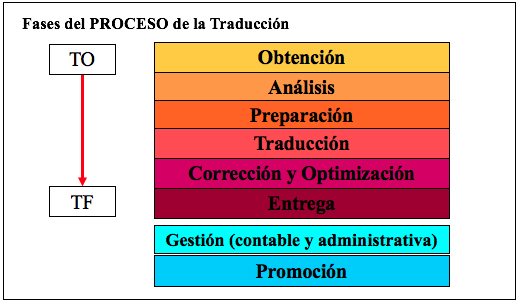 22/06/2013
8
VIGO - CIDU 2013